Отчёт о выполненных работах по благоустройству и текущему ремонту за периодс 01 июля по 09 июля 2023 года.
Текущий ремонтШпаклёвка фриза в парадной №4 по пр.Космонавтов д.29, к.6
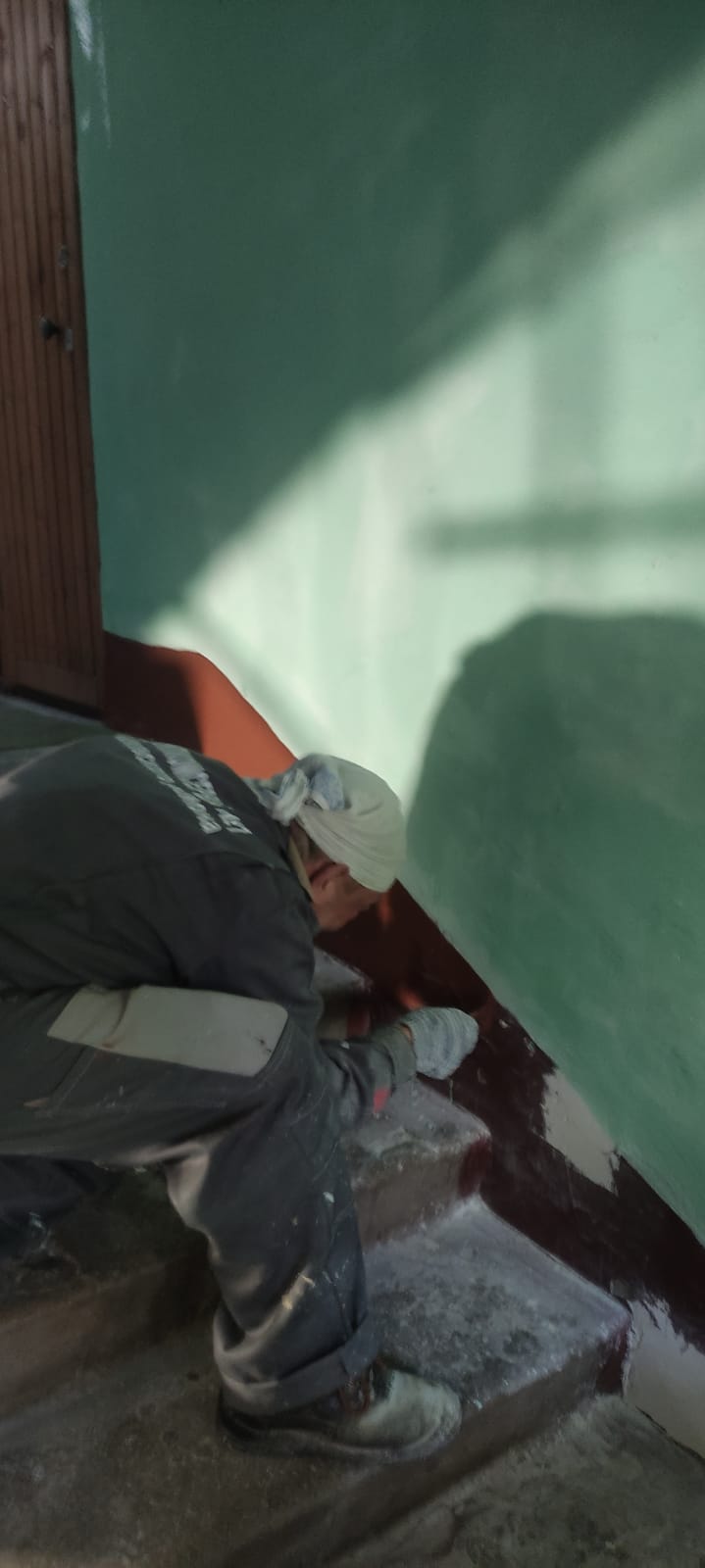 Текущий ремонтРегулировка доводчика в парадной №7 по Дунайскому пр. д.26
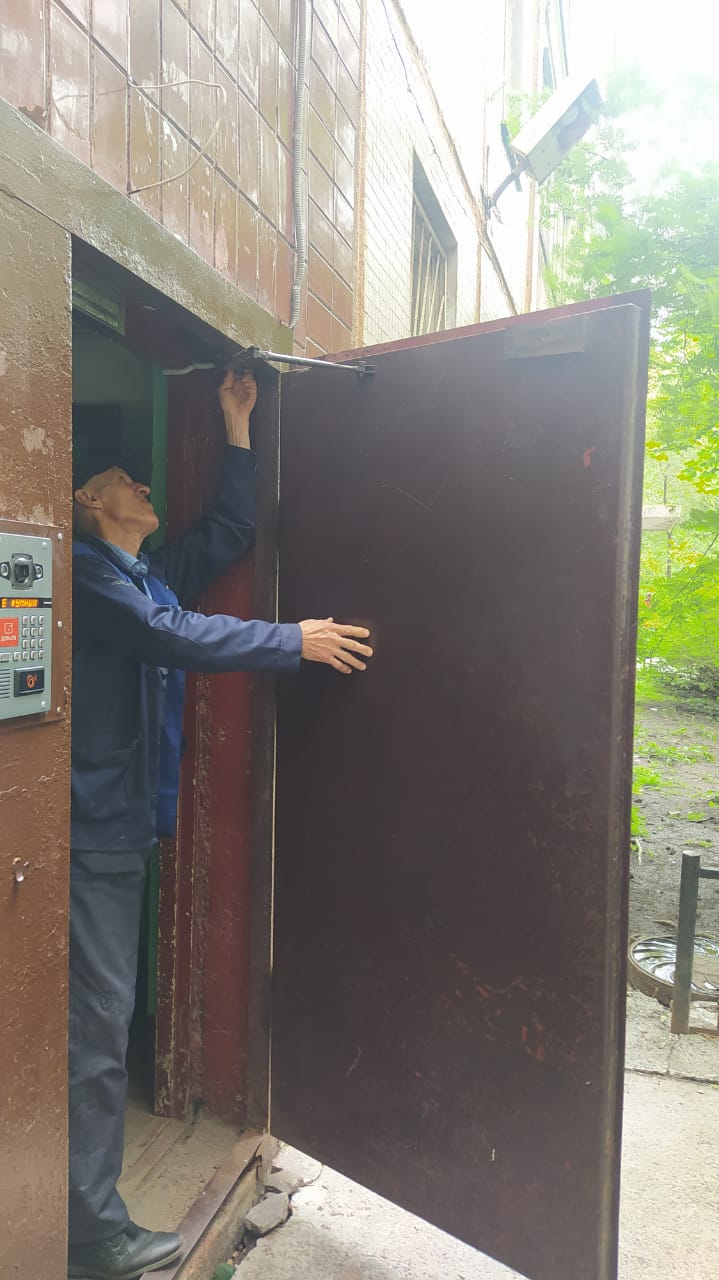 Текущий ремонтРемонт ступеней в парадной №6 по ул. Типанова д. 3
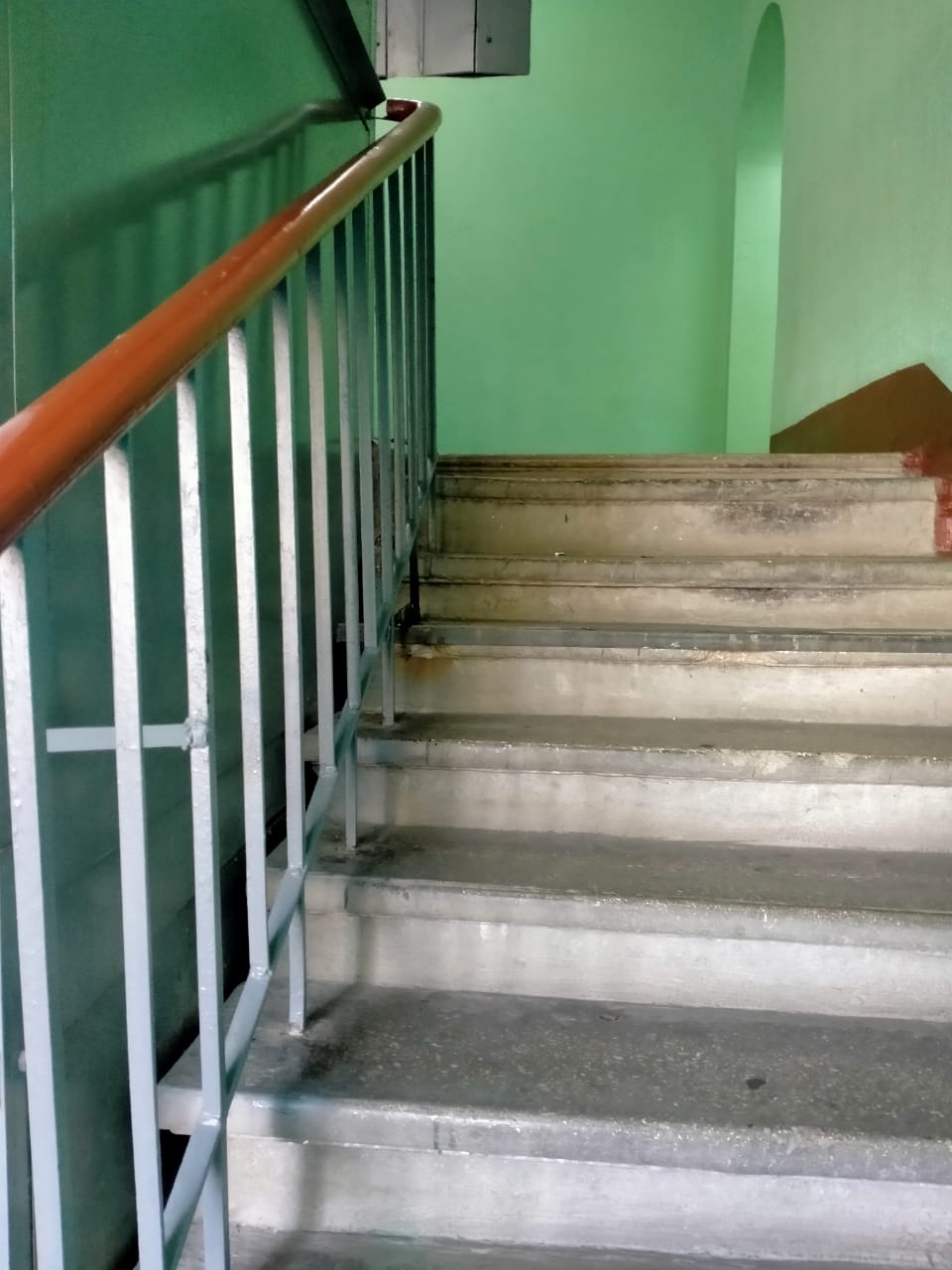 Текущий ремонтСварка перил ограждения по пр.Ю.Гагарина д 31
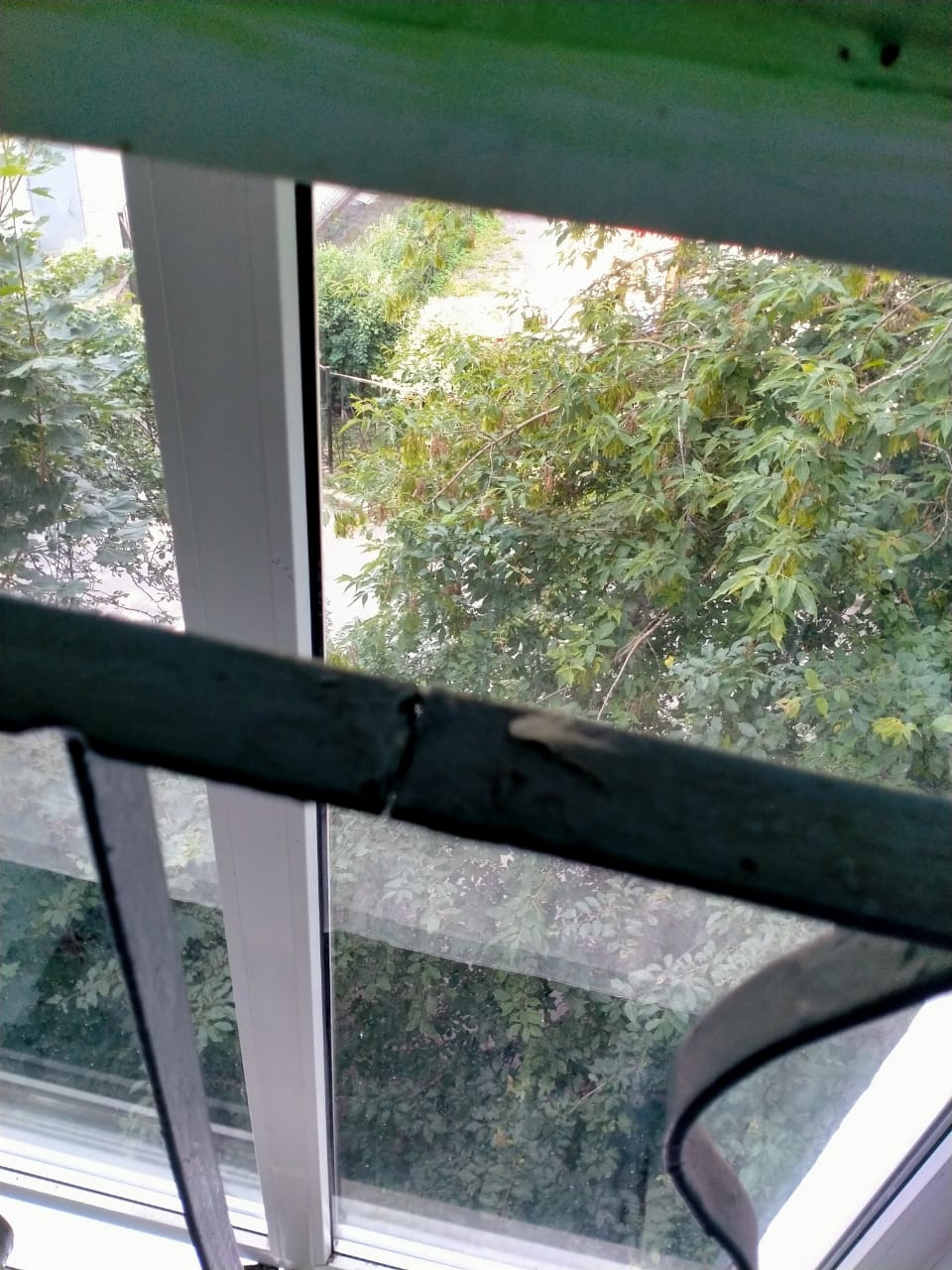 Текущий ремонтУкрепления коробки входной двери по Витебскому пр. д.19, к. 2
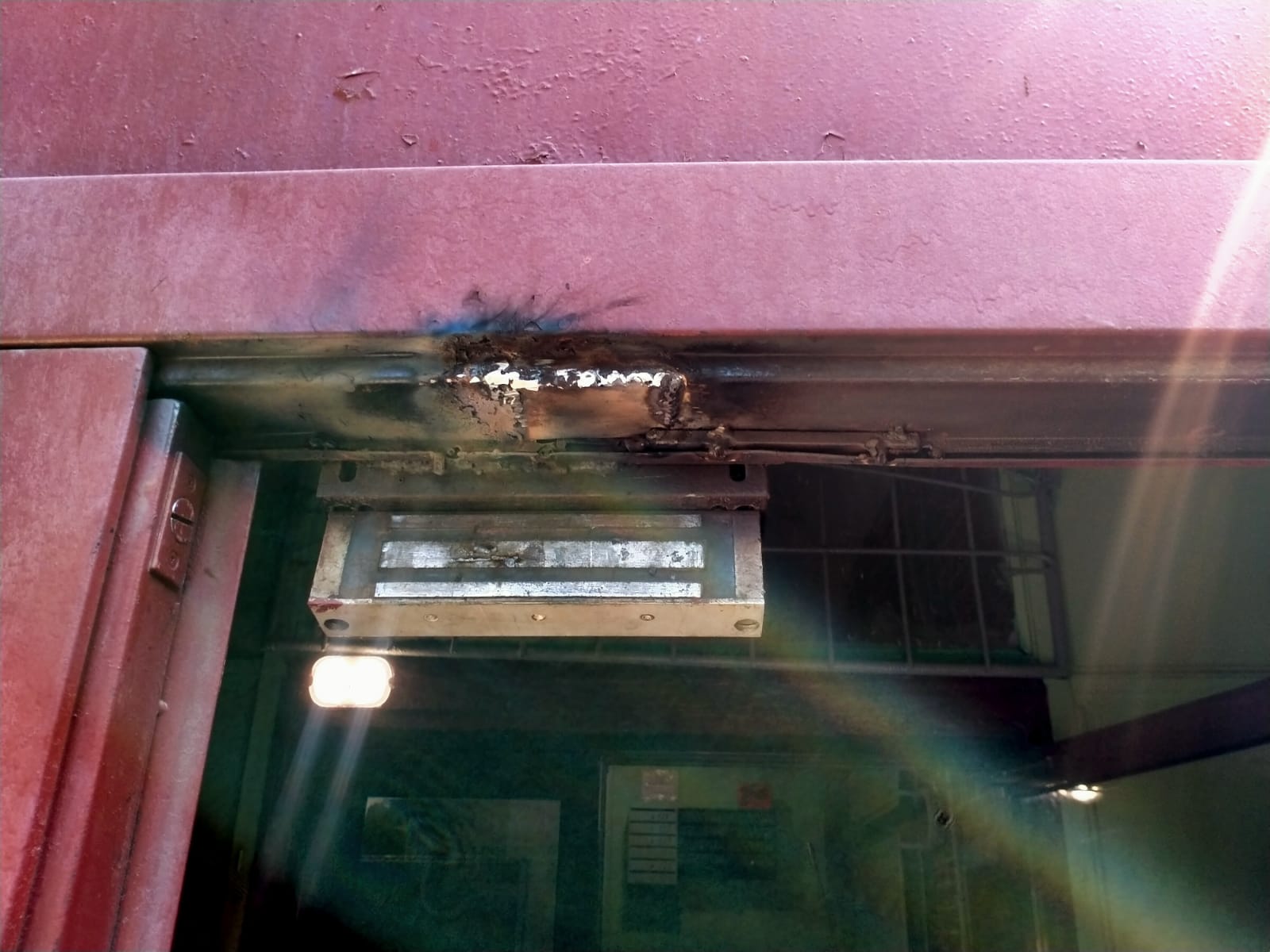 Текущий ремонтПр. Витебский 31 к 2 , 6 парадная укрепление коробки с правой стороны.
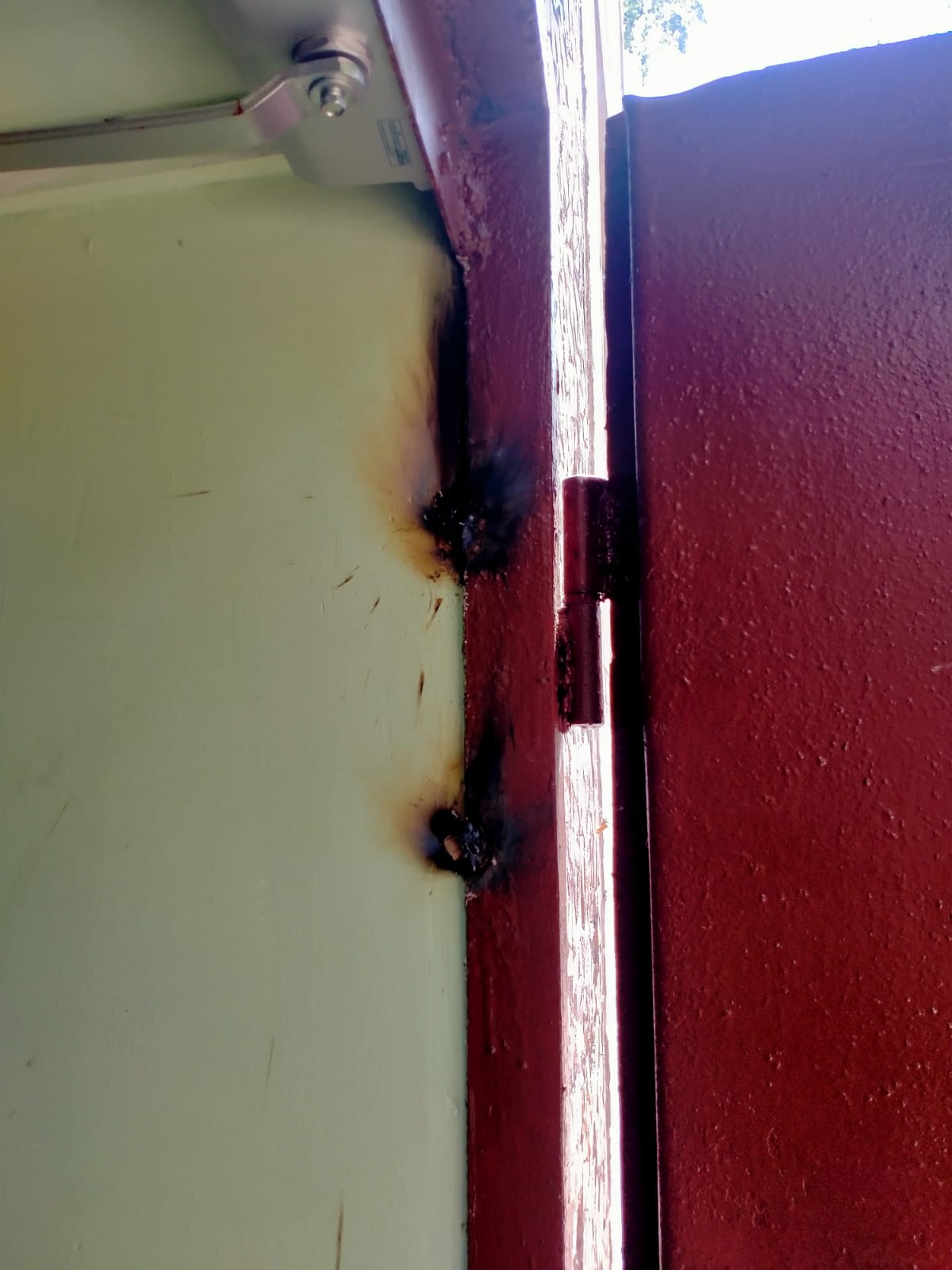 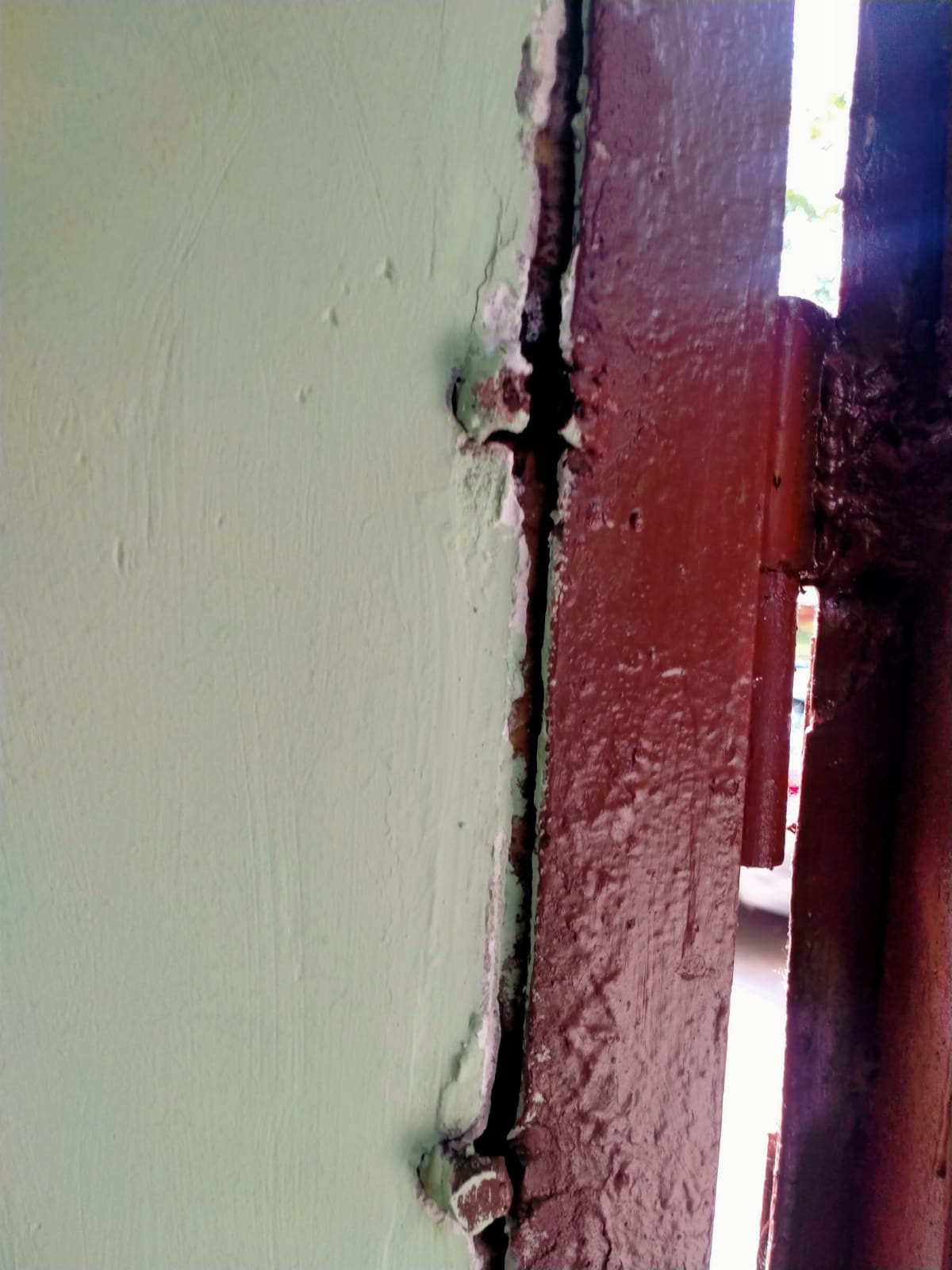 Текущий ремонтИзготовление и установка окон в параднойпо наб.Обводного канала д.84
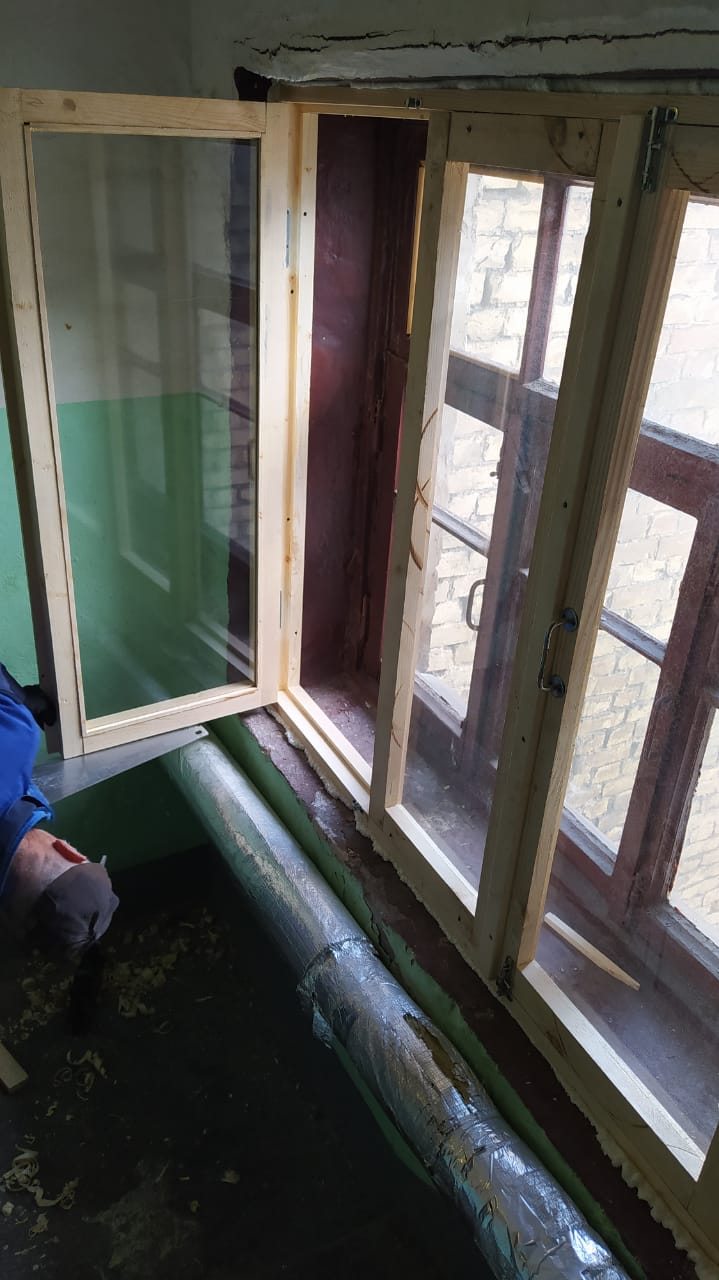 Текущий ремонтПробивка и установка штуцера по Пулковской ул. д.19
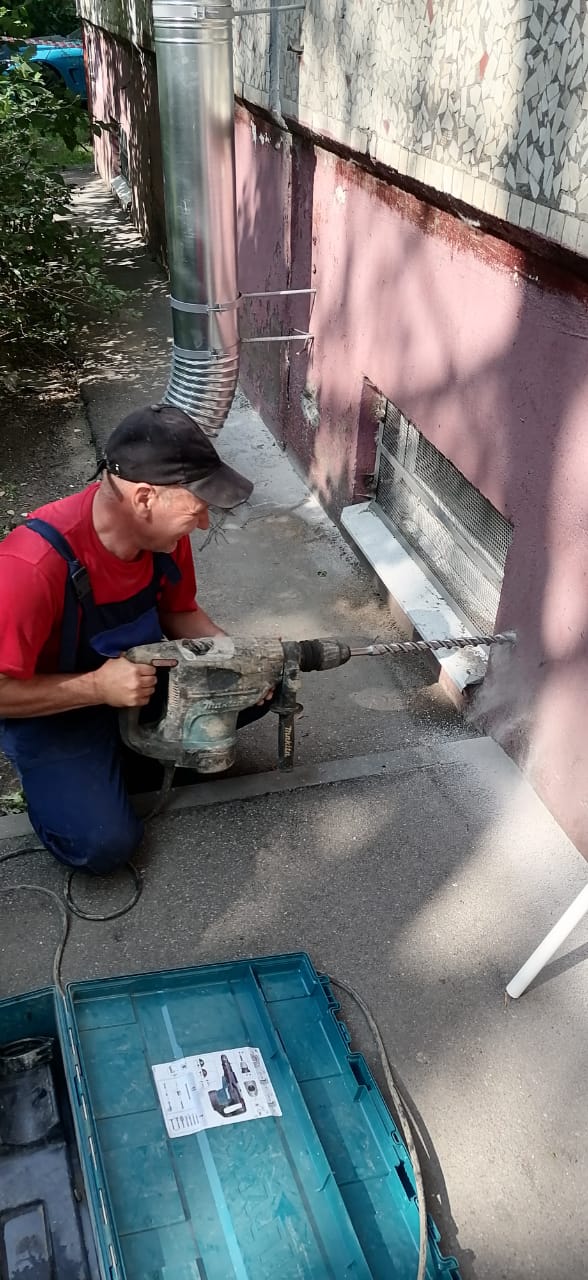 Текущий ремонтГидроизоляция козырька по пр. Космонавтов д.46
Текущий ремонтШпаклёвка стен в парадной №6 по Дунайскому пр. д 24
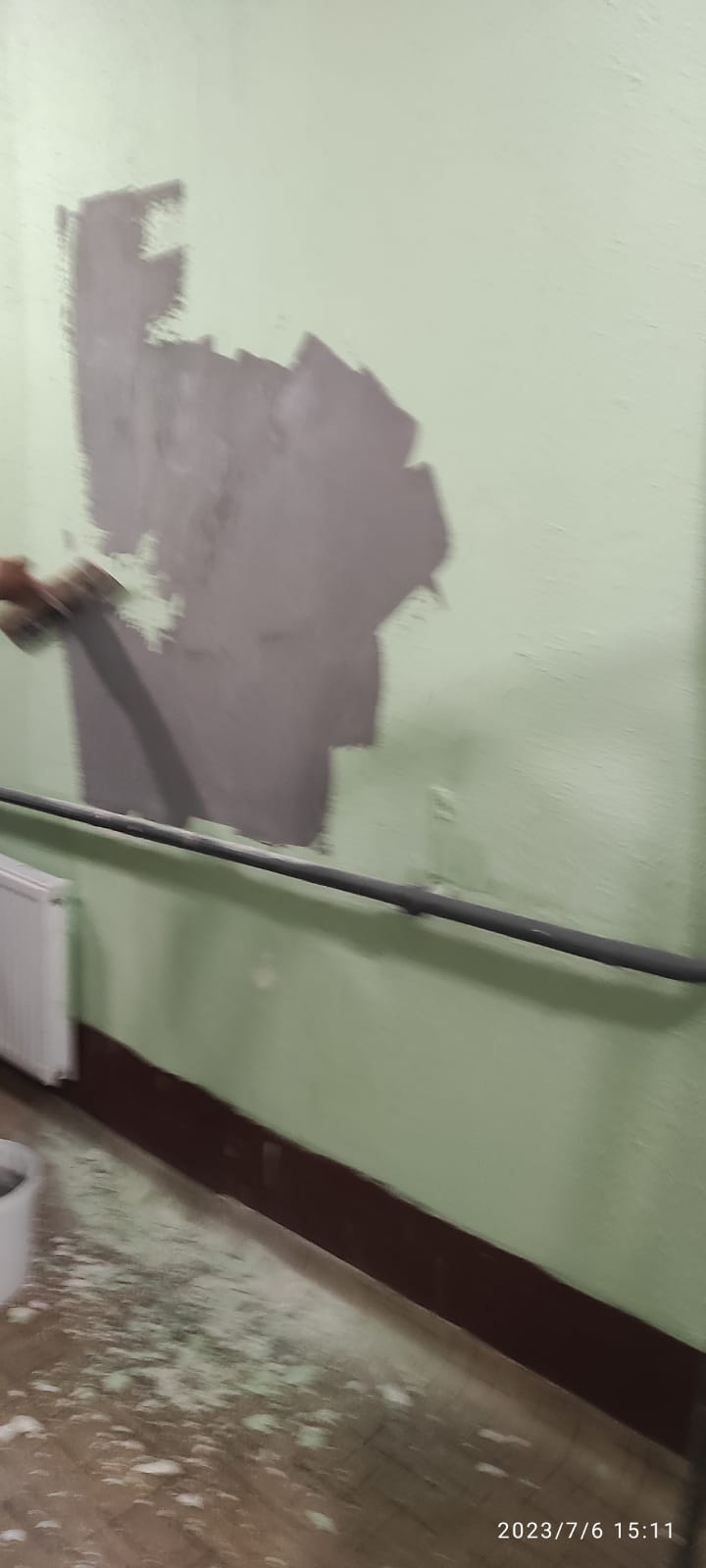 Текущий ремонтУстройство напольной плитки в парадной №2 по ул.Орджоникидзе д.14
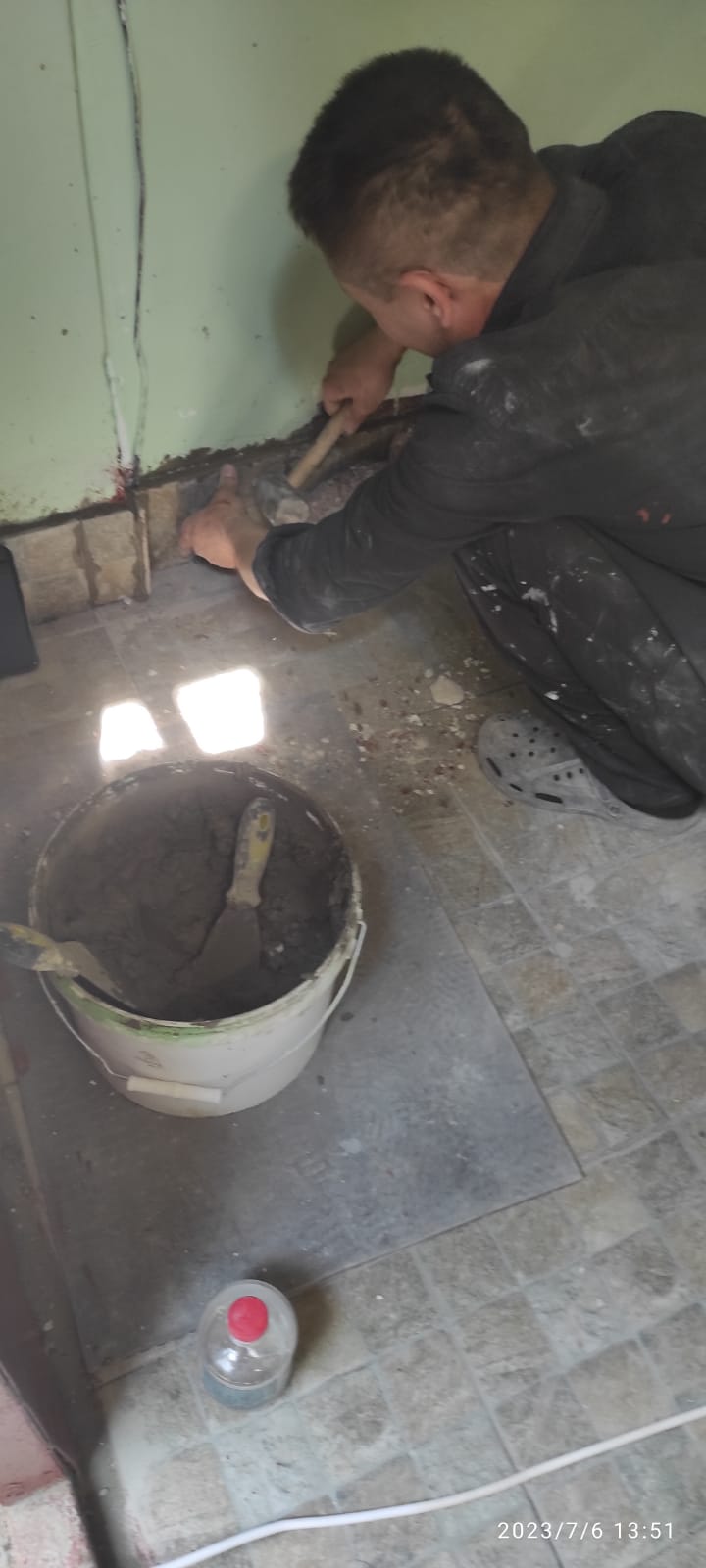 Текущий ремонтЗамена задвижек в водомерном узле по Московскому пр. д.86
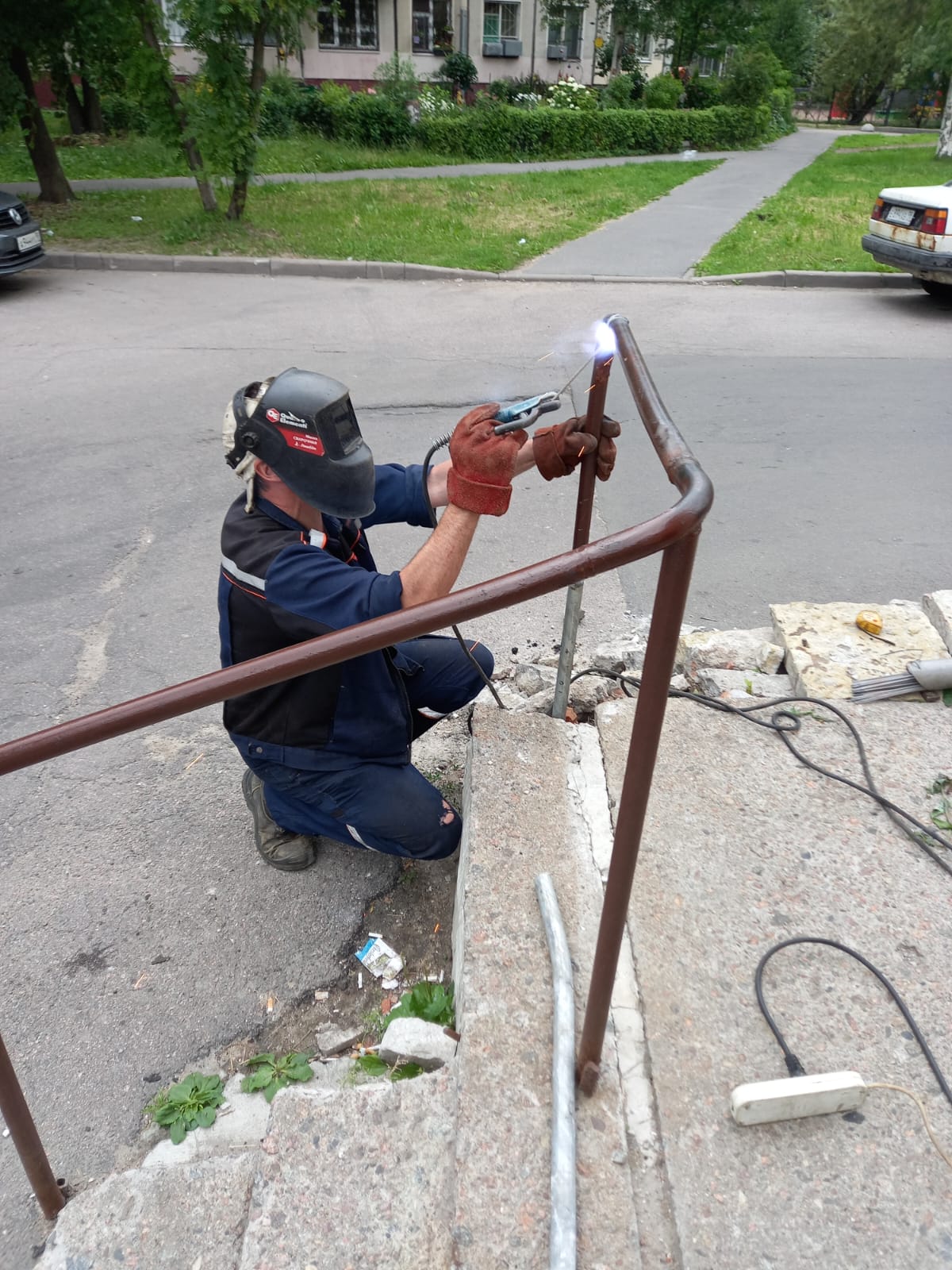 Текущий ремонтЗамена стояка ГВС в квартире  через перекрытие в подвале по Пулковскому ш. д.26
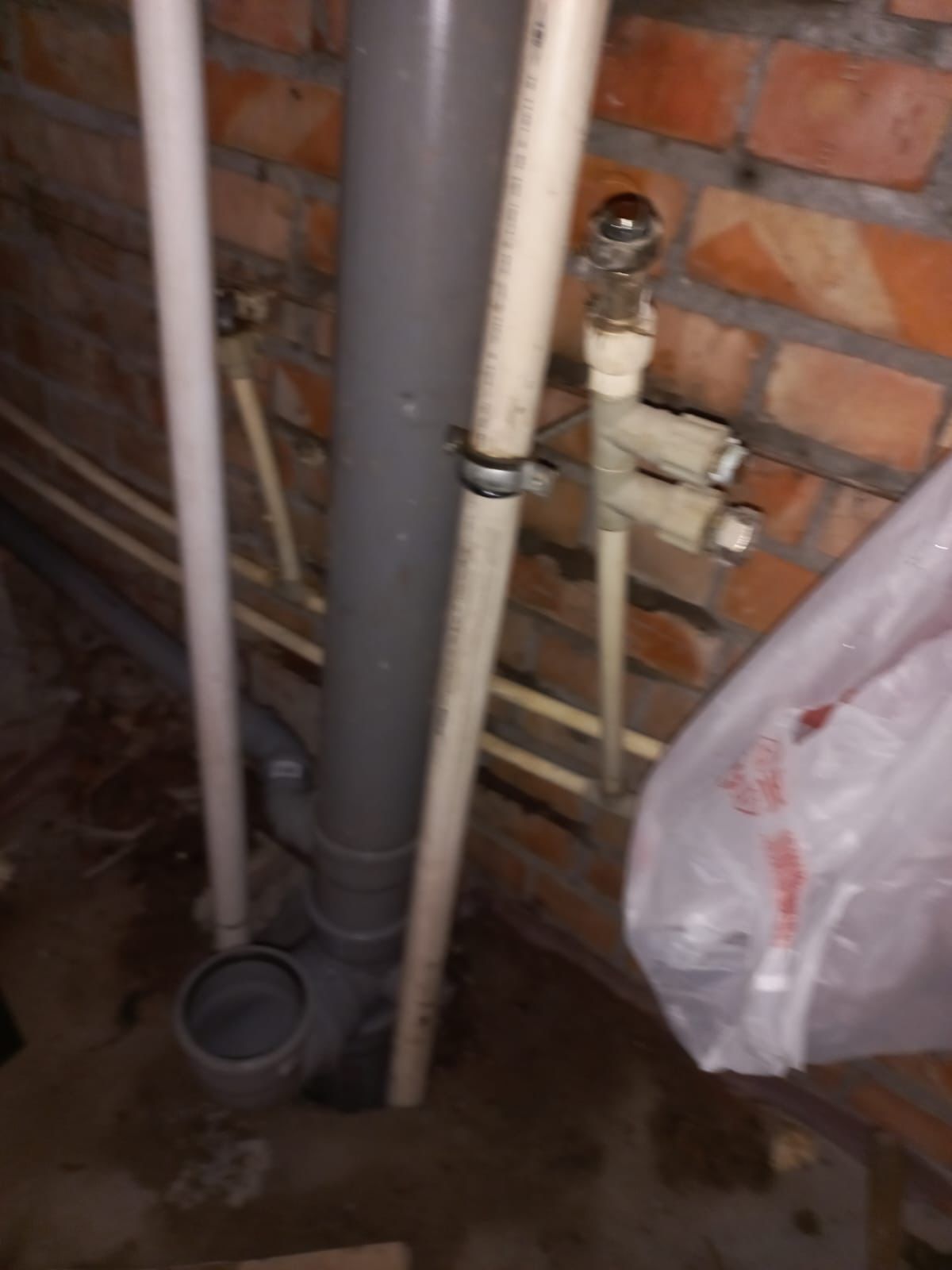 Содержание общего имуществаВлажная уборка парадных
Содержание общего имуществаВлажная уборка парадных
Содержание общего имуществаВлажная уборка парадных
Содержание общего имуществаВлажная уборка парадных
Содержание общего имуществаВлажная уборка парадных
Содержание общего имуществаВлажная уборка парадных
Уборка придомовой территории
Уборка придомовой территории
Покос травы